Curso de Tutorías 2
Sesión 11: 
“Trabajar en lo que pensamos”
Orden del día
Curso de Tutoría 2
Ejercicio para la reflexión
Habilidades cognitivas.
Pensamiento crítico
Asignación
Dudas o comentarios.
Ejercicio
Juego de Laberintos
Instrucciones:
- El tutor repartirá a cada estudiante una hoja impresa con dos laberintos para resolver.
- Contarán con 10 minutos para resolverlos.
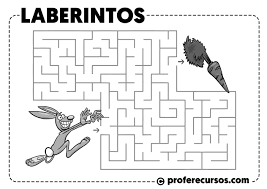 El Pensamiento
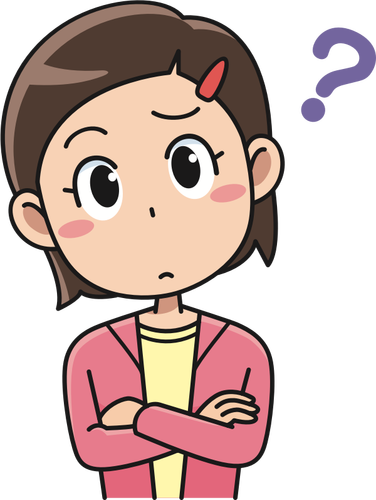 Lluvia de ideas sobre pensamiento
…
Sin profundizar en las definiciones, se puede decir que pensamiento son una serie de procesos mentales
En esta sesión de tutorías trabajaremos en ellos
Tipos de Pensamiento…
Crítico
Nos ayuda a evaluar la información
Comprensivo
Creativo
Nos ayuda a interpretar información
Nos ayuda a generar información
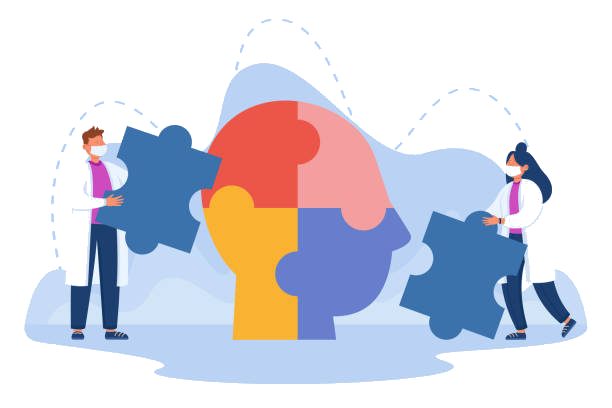 Pensamiento comprensivo
Son competencias para interpretar la información, los conceptos que se aprenden, los hechos que suceden y los problemas de la vida y de la persona misma.
Las habilidades son:comparar, clasificar, analizar, sintetizar, secuenciar y -averiguar razones y extraer conclusiones.
Ejercicio
Identifica el concepto al que se refieren los siguientes planteamientos e integra  la definición de dicho concepto.
Una falacia es un error en el argumento utilizado para apoyar una proposición 
Usualmente las falacias son errores de razonamiento al inferir.
Los errores pueden deberse al uso indebido de las palabras, cambio en el curso del argumento o falta de congruencia de la evidencia que se utiliza para apoyar la proposición.
Una falacia de razonamiento anula las conclusiones de éste.
Sánchez (1995, p.173)
Pensamiento crítico.
Se refiere a las competencias para  evaluar la información así como las ideas y juicios se elaboren.
Las habilidades son: -investigar fuentes, -interpretar causas, -predecir efectos y -razonar analógica y deductivamente.
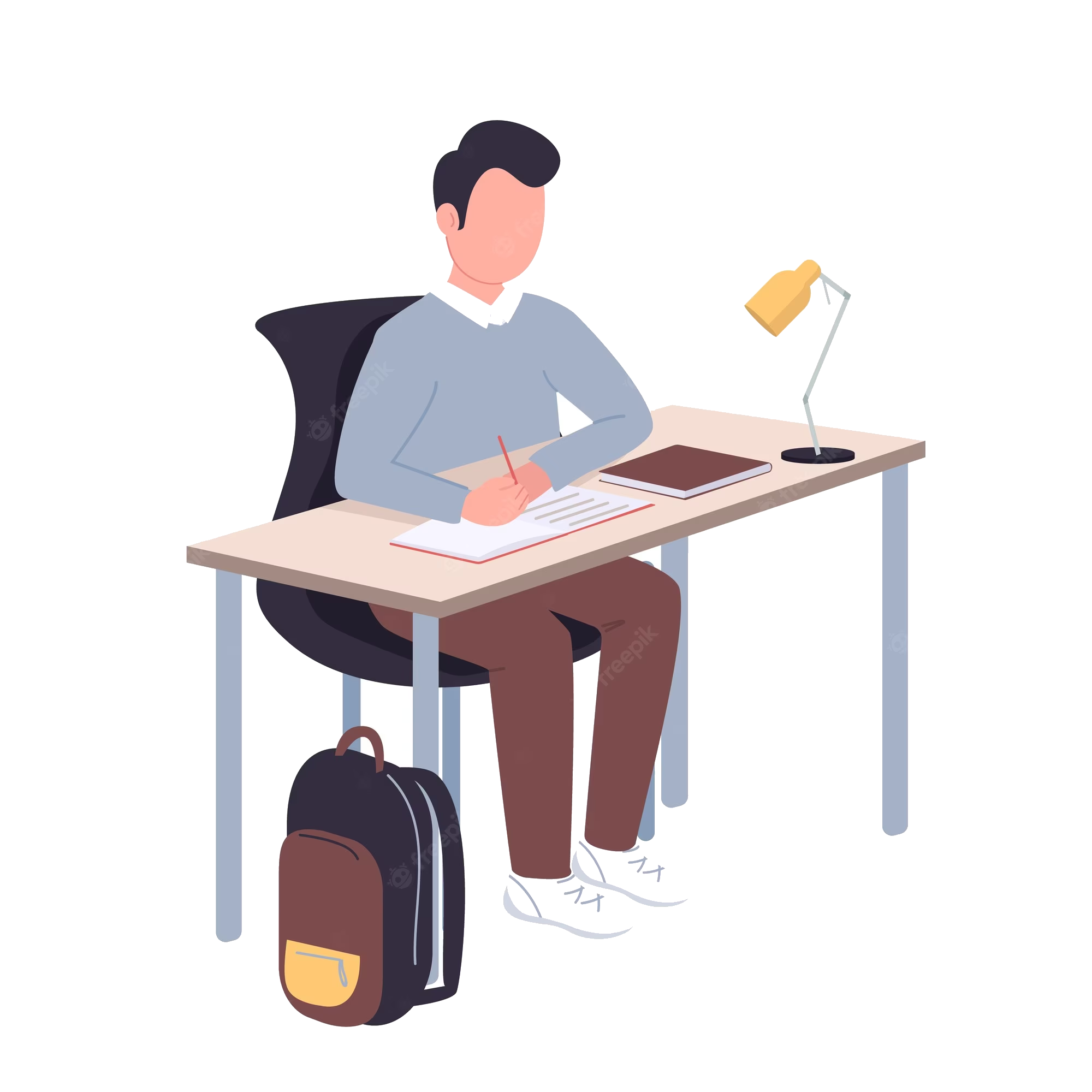 Pensar críticamente es una invitación emocionante y exigente para no aceptar las cosas en forma crédula, sin análisis, sin reflexión. Es rescatar el eterno "por qué" que nos acompaña desde la infancia. 

Ejemplos en los cuales aplicar el pensamiento crítico en la vida cotidiana:

Una persona ve en redes sociales una noticia escandalizante, y antes de compartirla y asustar a otros, indaga primero en el contexto, hace una búsqueda de google y se asegura de que no sea una noticia falsa.

Hay personas que afirman que la Tierra es plana porque nunca han podido ver la curvatura con sus propios ojos. Pensando críticamente, podemos concluir que existen cosas inaccesibles a nuestros ojos, y que en ese caso deberíamos acudir al conocimiento especializado, y no únicamente a nuestros cinco sentidos.
Una leyenda urbana cuenta que a mediados del siglo XX, cuando competían por llegar al espacio, los ingenieros de NASA trataron de inventar un bolígrafo que pudiera operar en gravedad-cero. Los rusos, pensando críticamente, resolvieron dicho problema equipando a sus cosmonautas con lápices.

Editorial etecé (2022, párr.7)
En otras palabras, PENSAMIENTO CRÍTICO es el proceso de cuestionar, examinar y analizar situaciones, temas, problemas, gente e información de todo tipo (resultados de encuestas, teorías, comentarios personales, prensa, historia, investigación científica, afirmaciones políticas, etc.) desde todos los ángulos posibles.
Ahora te voy a pedir de tarea, sin fecha de entrega, que hagas el siguiente experimento:
Cultiva preguntas sobre lo que te pasa a diario, sobre hechos que parecen normales y aceptables a los que le caería bien un interrogante por delante y otro por detrás. Inspírate mirando las noticias que aparecen en redes, escucha las conversaciones a la hora de la comida, escúchate cuando hablas con amistades y familia, observa tu camino a casa. Escribe las preguntas críticas y creativas que te hagas y consérvalas en una libreta de notas.
Para cerrar el tema, escucharemos la entrevista de una científica que, con sus anécdotas, nos demuestra mucho sobre el pensamiento crítico.
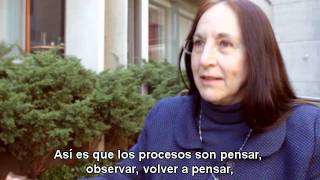 Proyectar del inicio hasta el minuto 7:11
Pensamiento creativo.
Son el conjunto de habilidades para ampliar o generar nueva información. 

Las habilidades son: 
- Elaborar ideas 
- Establecer relaciones 
- Producir imágenes
- Crear metáforas 
- Emprender metas.
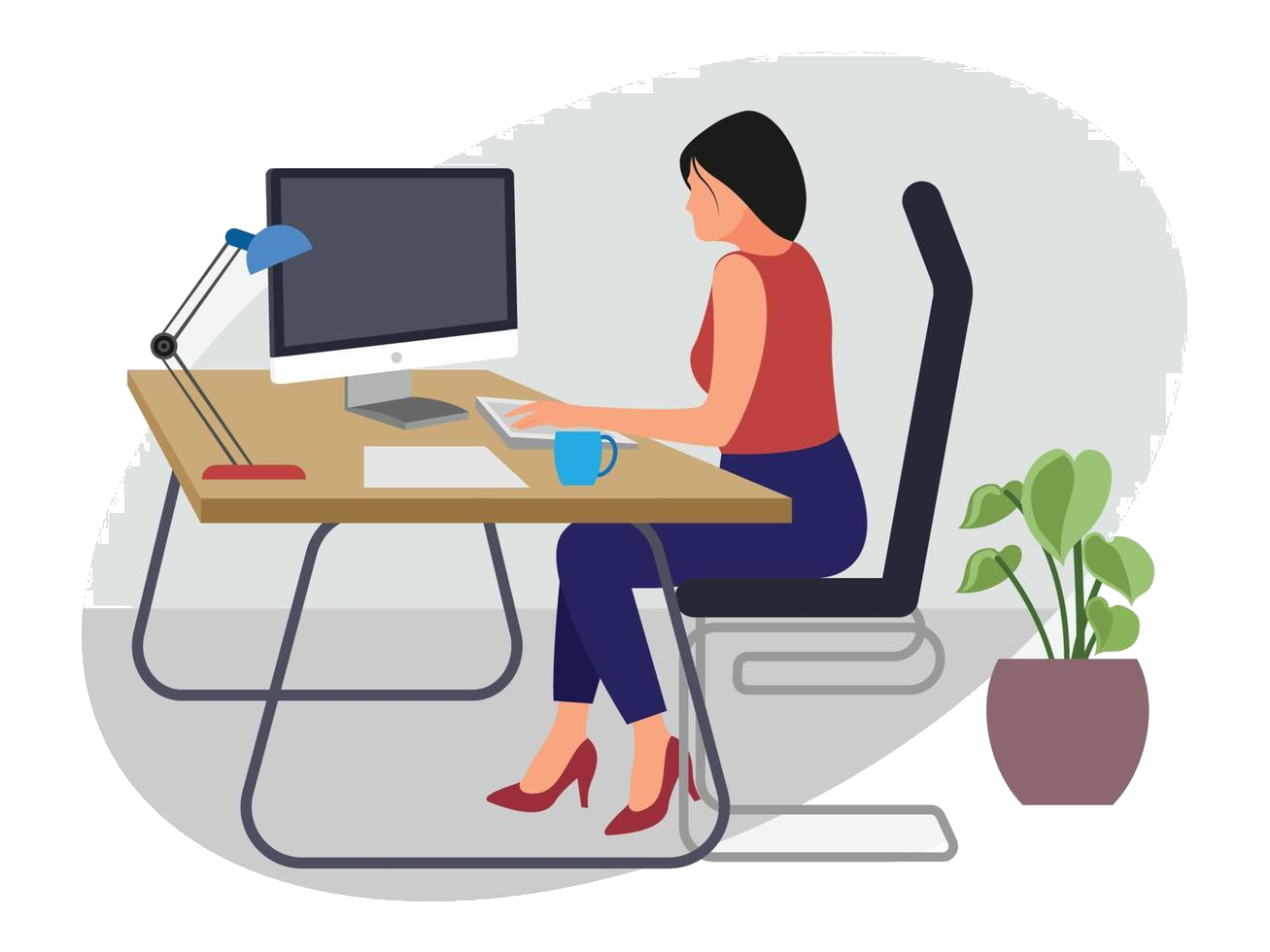 Reflexionemos…
Todas las personas tenemos una capacidad creadora, unas con mayor intensidad que otras. El único problema es que no lo sabemos, ni nuestros padres, ni algunos de nuestros maestros, por eso no nos tratan como creativos.
.
La habilidad de pensar creativamente puede  florecer en cualquier persona y  tiene que ver mucho más con la transpiración que con la inspiración. La creatividad es hija del trabajo y puede aprenderse, pero al igual que cualquier otra destreza, necesita  tiempo y  práctica para desarrollarse.

Terminaremos de ver la entrevista de la Dra. Julieta Fierro que nos explica sobre la creatividad… (a partir del minuto 7:12 hasta el final).
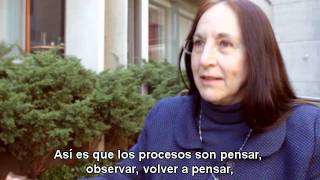 https://youtu.be/TTSu9lP49yY?si=Eim88mD09lHOvW6F
Activa tu creatividad
Rompe esta semana tu rutina normal, cambia algo de tu vida cotidiana, cada día, por ejemplo:
El lunes toma otro camino para ir a donde vas;el martes come algo que no hayas probado; el miércoles, conversa con alguien con quien nunca hayas conversado, el jueves cambia algo en tu forma de dormir: la hora, la cama, la pijama, la posición, etc...;el viernes escribe en una hoja de cualquier lugar lo que experimentaste: qué fue lo que más se te dificultó y facilitó al probar, experimentar  y explorar otros caminos y personas. 
Si te gustó inventa otras actividades para el fin de semana.
Otras competencias cognitivas…
Tomar decisiones relevantes. Las habilidades son: considerar varias opciones, predecir consecuencias y elegir la mejor.
Solucionar problemas abiertos. Las habilidades son: considerar varias soluciones, predecir sus efectos, elegir la mejor verificarla y evaluarla.
Conseguir un funcionamiento eficiente de las ya comentadas (recursos cognitivos). Las habilidades son: la metacognición o el conocimiento del propio pensamiento, la regulación de la conducta y del aprendizaje y la transferencia de los logros adquiridos a distintos entornos académicos sociales y profesionales.
Reflexión:
Para identificar tus áreas de mejora es importante reflexionar para detectar las habilidades donde presenta dificultades.
Recomendaciones:
Ejercicio
Para mejorar las habilidades cognitivas se recomienda:
Entrenamiento mental como: resolver crucigramas, sudokus, rompecabezas. Realizar deportes, actividades artísticas, cambiar rutinas, juegos de mesa, videojuegos educativos, tareas de destreza mental, juego libre y asistir con un especialista en caso de requerirlo.
.
Dudas o Comentarios!
Tutoría 
2
Referencias:
Editorial Etecé (2022). Ejemplos de pensamiento crítico. https://www.ejemplos.co/pensamiento-critico/#ixzz8OSB8MlWa 

Sánchez. M (1995) Desarrollo de Habilidades del Pensamiento. Procesos básicos del pensamiento. Trillas, 2da. edición.

Sanz de Acedo Lizarraga, M. L. (2010). Competencias cognitivas en Educación Superior. España: Narcea S.A. de Ediciones.